BSRT UPDATELMC 02-OCT-2012F.Roncarolo on behalf of the BSRT teamW.Andreazza, E.Bravin, A.Boccardi, J-J.Gras, A.Goldblatt, M.Hamani, T.Lefevre, R.Jones, A.Nosych, G.Trad, R.Veness, M.WendtA.FisherEN-MME – S.Sgobba and team, Main Workshop, Design OfficeE.Metral, B.Salvant, F.Caspers, A.Grudiev, C.VollingerG.Lanza and Team
F.Roncarolo
LMC - 02-Oct-2012
1
Recap - TS#3 Actions
BSRT mirrors before TS#3: silicon bulk + dielectric coating

After B2 mirror removal end of August (coating blistered) and suspect of same damage on B1 mirror, three options for TS#3:
Spare mirror: Silicon bulk + dielectric coating 
Option dropped, good choice after B1 mirror removal (coating blistered)

Spare mirror after coating removal and polishing  pure silicon mirror
Installed on B2

New mirror: glass bulk + metallic (Al) coating
Installed on B1

On both B1 and B2:
Failsafe mirror supports
Inconel mirror clamps 
Ferrites with higher Curie temperature – increase ferrite volume
See LMC 14 Sep 2012
LMC - 02-Oct-2012
2
F.Roncarolo
B1 Mirror removal
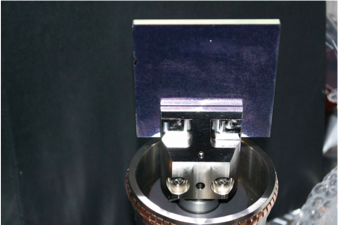 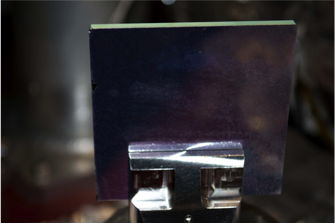 Evidence of blistering
Decided not to install an identical mirror
Mirror out of place
LMC - 02-Oct-2012
3
F.Roncarolo
B1 refurbishment during TS#3
Mirror: glass bulk+ metallic (Al) coating
Imaging optics changed from focusing mirrors to focusing lenses
Change already scheduled in advance, independently from August’s systems failure
Alignment with calibration laser as done with old optics
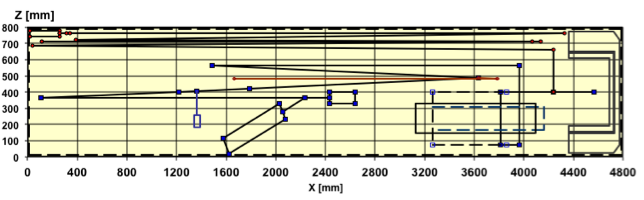 OLD: 2 focusing  + 8 folding mirrors
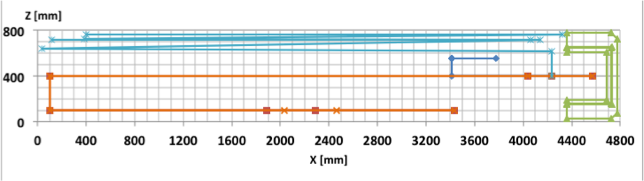 NEW: 2 focusing lenses + 2 folding mirrors
A.Goldblatt, A.Fisher
LMC - 02-Oct-2012
4
F.Roncarolo
B1 performance @ re-start
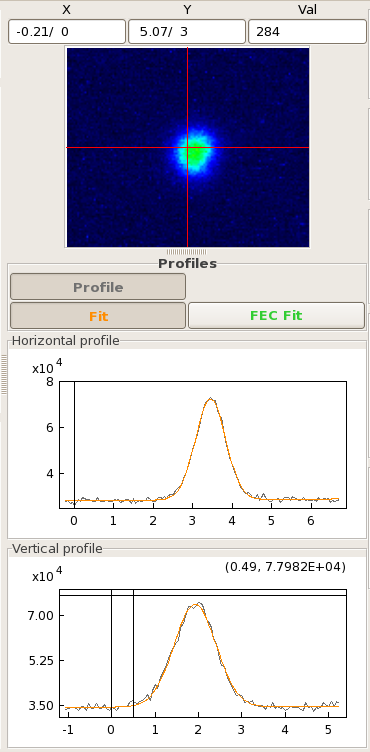 Steering to find light spot very similar to what expected after laser alignment

Amount of light ~ as expected, ~ = dielectric coating (maybe even better, to be characterized)

Preliminary calibration w.r.t. WS (next slides)
LMC - 02-Oct-2012
5
F.Roncarolo
BSRT vs WS B1 HOR 4 TeV
BSRT Correction in quadrature: 0.21 mm (was 0.38 mm)
G.Trad
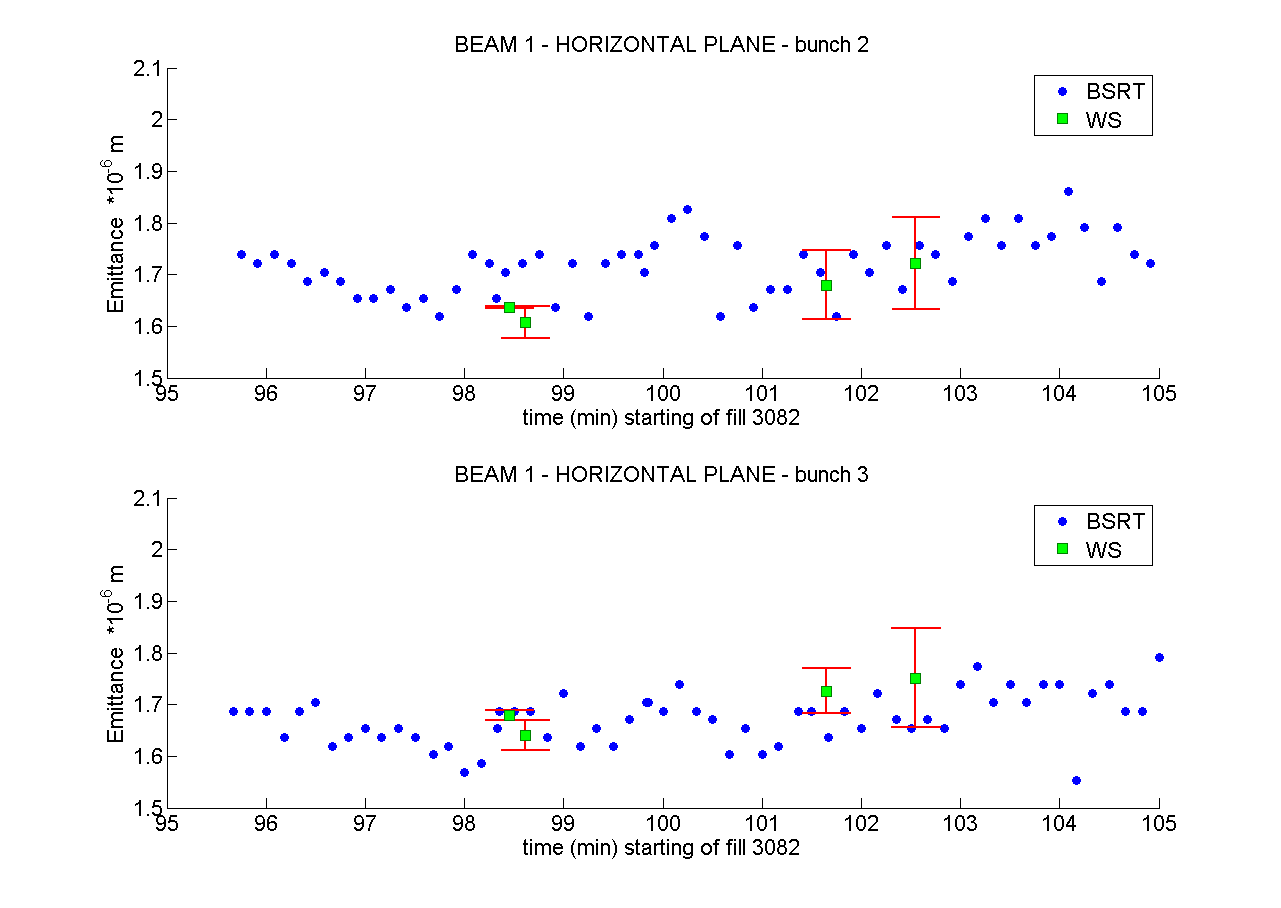 LMC - 02-Oct-2012
6
F.Roncarolo
BSRT vs WS B1 VER 4TeV
BSRT Correction in quadrature: 0.23 mm (was 0.35 mm)
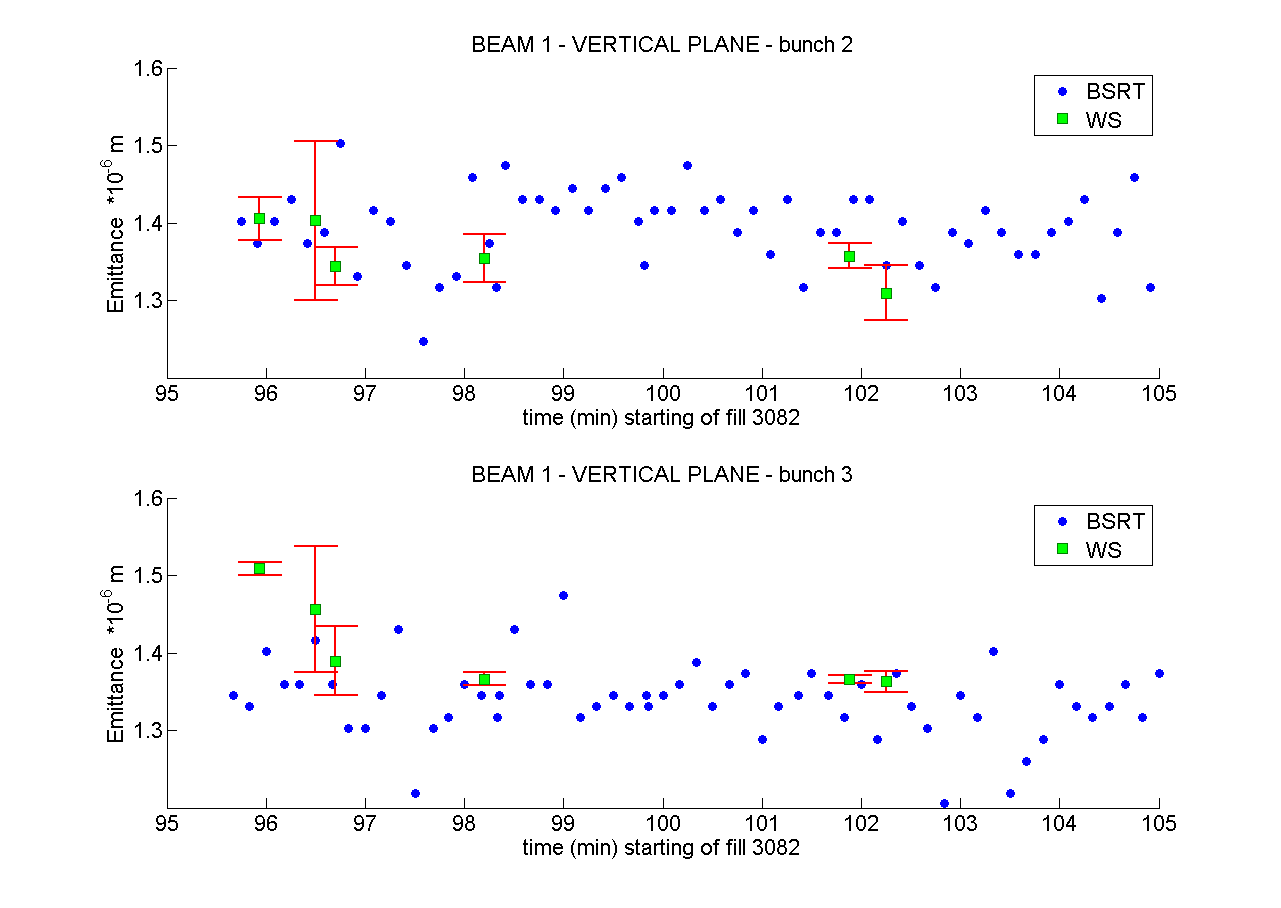 G.Trad
LMC - 02-Oct-2012
7
F.Roncarolo
B2 refurbishment during TS#3
Mirror: polished Silicon bulk, no coating
Imaging optics (focusing mirrors) unchanged
Re-alignment with calibration laser
Imaging of calibration target
Illuminated target
Target calibration line
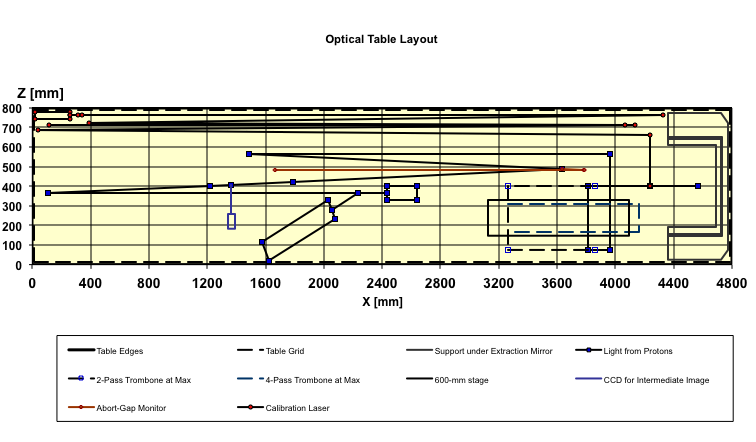 BSRT Camera
Optical table top view
Extraction mirror (vacuum) + steering mirror (air, first mirror on the table)
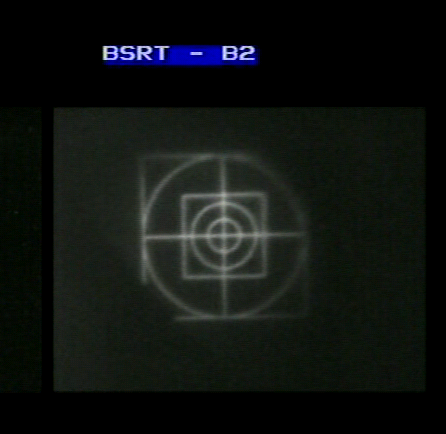 Imaging calibration target as before TS#3 
 no evidence of image distortion on all mirrors apart from Extraction + Steering mirrors
LMC - 02-Oct-2012
8
F.Roncarolo
B2 observations @ re-start
Steering to find light spot very similar to what expected after laser alignment
Amount of light ~ as expected after removing coating (~ factor 2 less w.r.t. coated mirror) 
Bad surprise looking at image quality
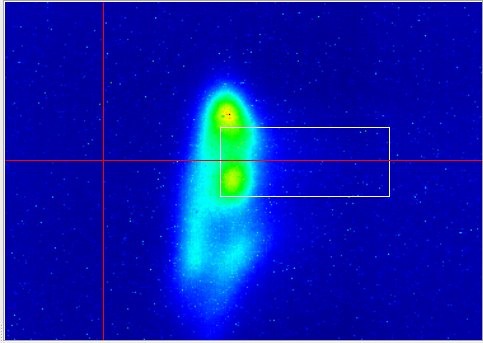 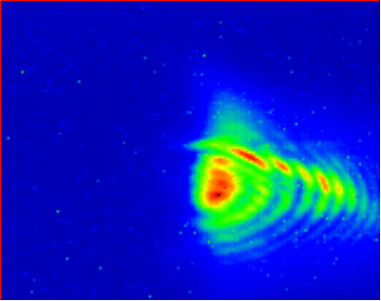 450 GeV
4 TeV
LMC - 02-Oct-2012
9
F.Roncarolo
B2 Scan mirror IN  OUT
4 TeV
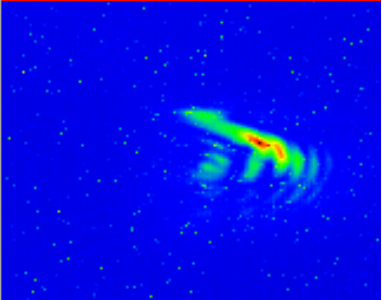 4
Proton beam
BSRT mirror
Proton beam
BSRT mirror
Sync. Light
Sync. Light
MIRROR IN
MIRROR OUT
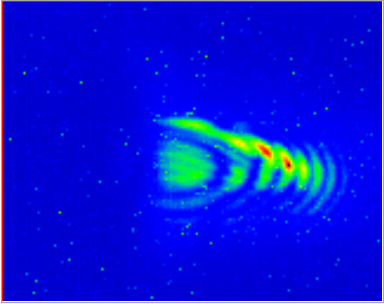 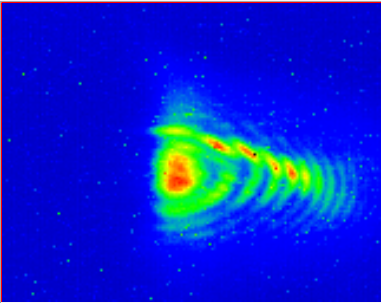 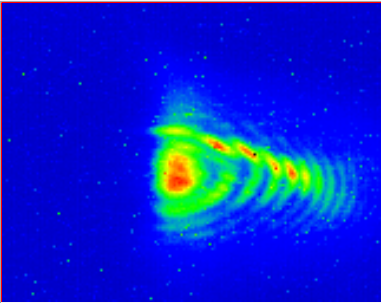 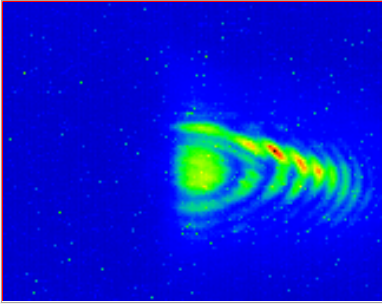 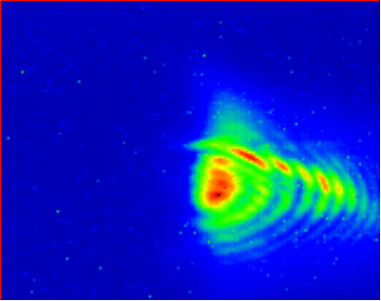 1
0
1
2
3
Conclusion: Moving mirror out
 loose image ‘core’, ‘fringes’ remain
N.B.: tried same exercise on B1  no evidence of distorted images…
LMC - 02-Oct-2012
10
F.Roncarolo
B2 Selecting different wavelengths
4 TeV
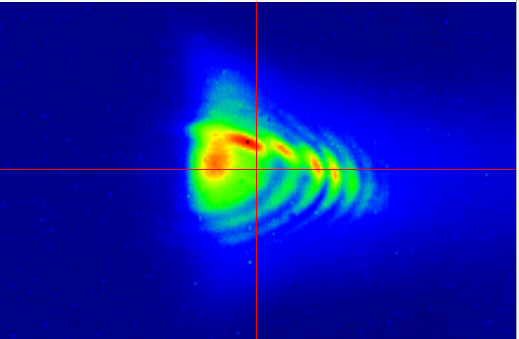 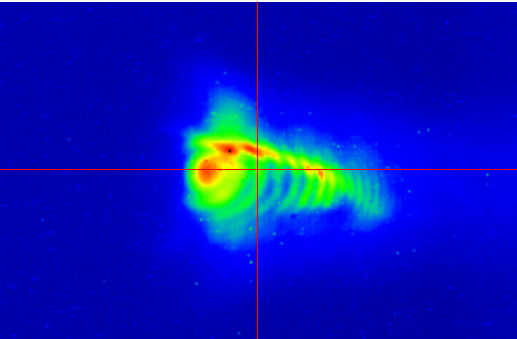 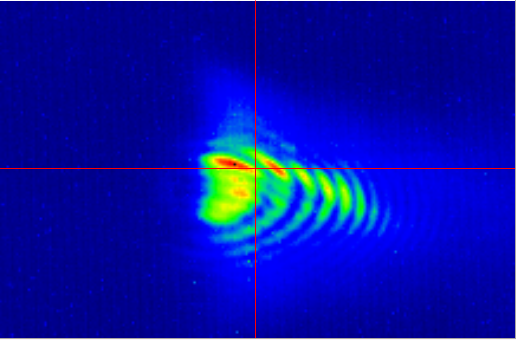 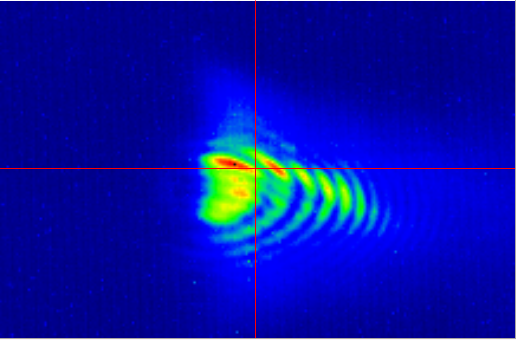 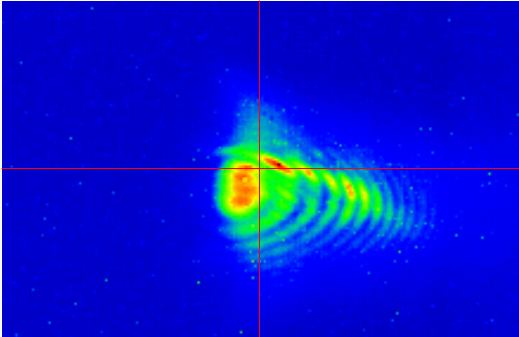 All wavelengths
Blue
Red
Green
Red
Larger radiation wavelength  larger ‘fringes’ distance  compatible with diffraction
LMC - 02-Oct-2012
11
F.Roncarolo
4 TeV
B2 Horizontal Closed Orbit Bumps
Proton beam
BSRT mirror
Bump -
Bump +
Sync. Light
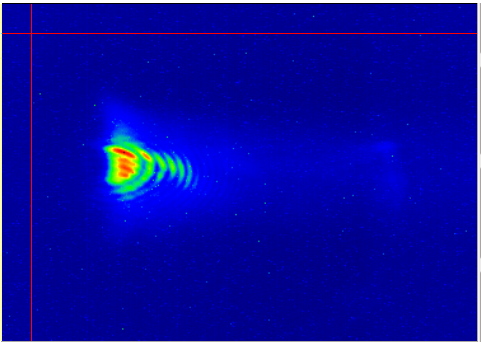 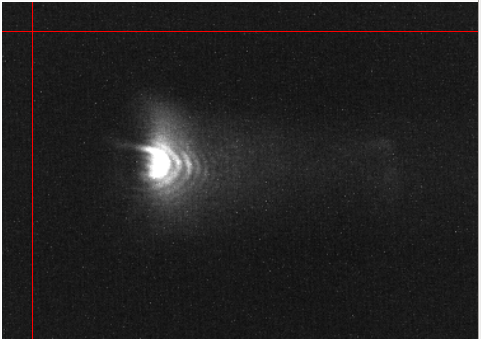 70 mm
+4mm Bump
NO bump
0
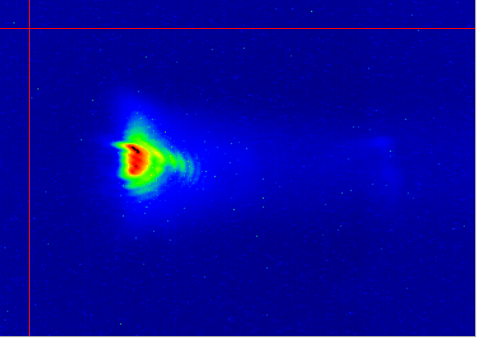 +2mm Bump
In all these cases: camera gain to have maximum ‘fringes’ visibility
Bump +  weight of ‘fringes’ w.r.t. ‘core’  decreases
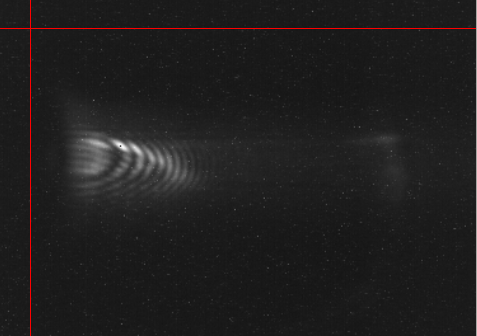 -4mm Bump
LMC - 02-Oct-2012
12
F.Roncarolo
B2 Horizontal Closed Orbit Bumps
4 TeV
Setting camera gain as in operational mode (no saturation)
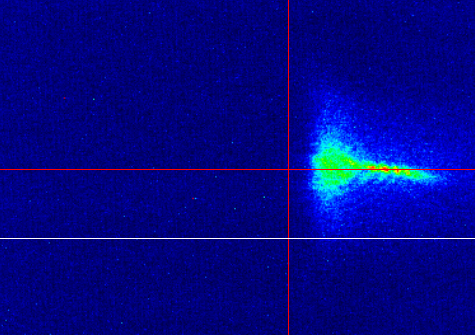 NO bump, low gain
Anyway: emittances from Gaussian fits give unphysical large emittance
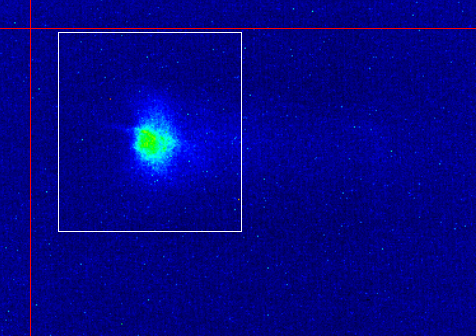 +4mm bump, low gain
N.B. :
absolute position on screen depends on steering (not the same for these two acq.)
Verified that steering ( different path inside telescope) doesn’t change ‘fringes’ shape and weight
LMC - 02-Oct-2012
13
F.Roncarolo
Temperatures Probes
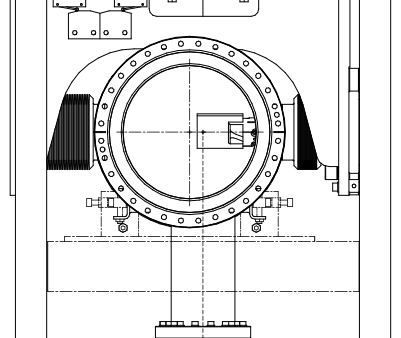 Flange 1
Flange 2
View Port 1
View Port 2
Bellow
See Measurements next slide
LMC - 02-Oct-2012
14
F.Roncarolo
Temperatures
Before TS#3 (‘bellow’ probe B1 not at same location as B2)
After TS#3 
‘bellow’ probe B1 displaced to be = B2
Added 2 probes on flange
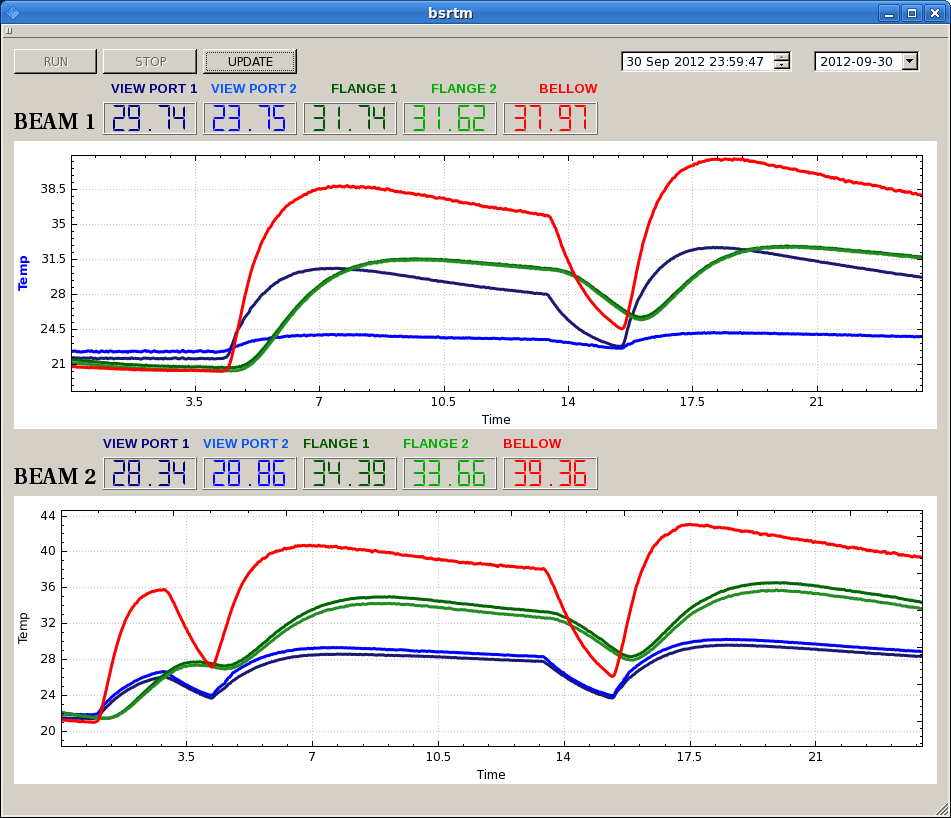 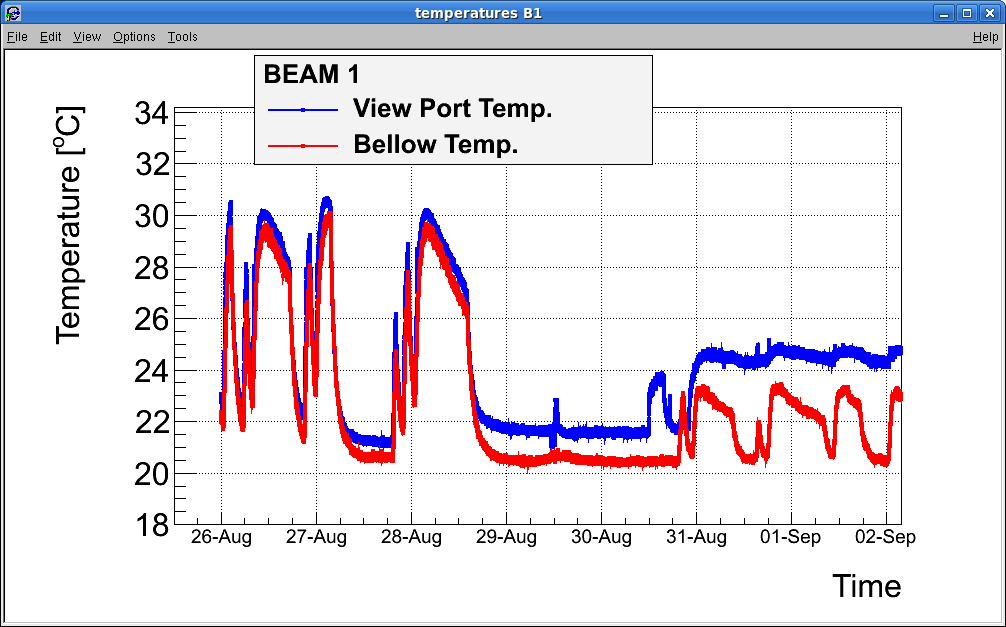 1380 b
BEAM 1
1380 b
Bellow
View Port
Mirror OUT
Flange
1380 b
LAMP ON
Mirror IN
1380 b
1380 b
Bellow
Flange
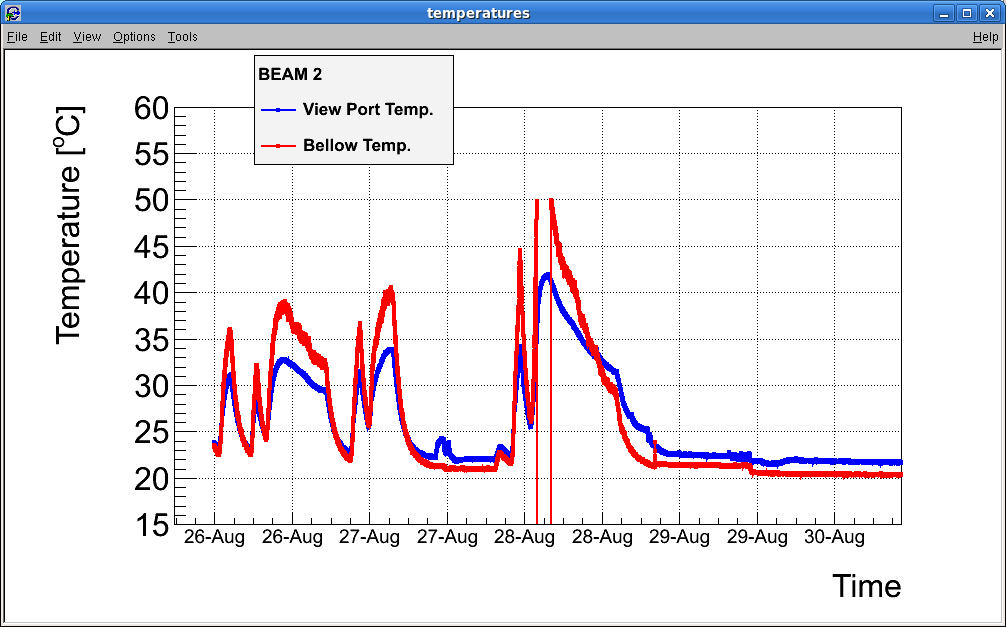 BEAM 2
Mirror Falling
View Port
1380 b
B1 heating ~= B2 heating
Bellow heats more and faster than flange (== radiation more than conduction?)
LMC - 02-Oct-2012
15
F.Roncarolo
Vacuum
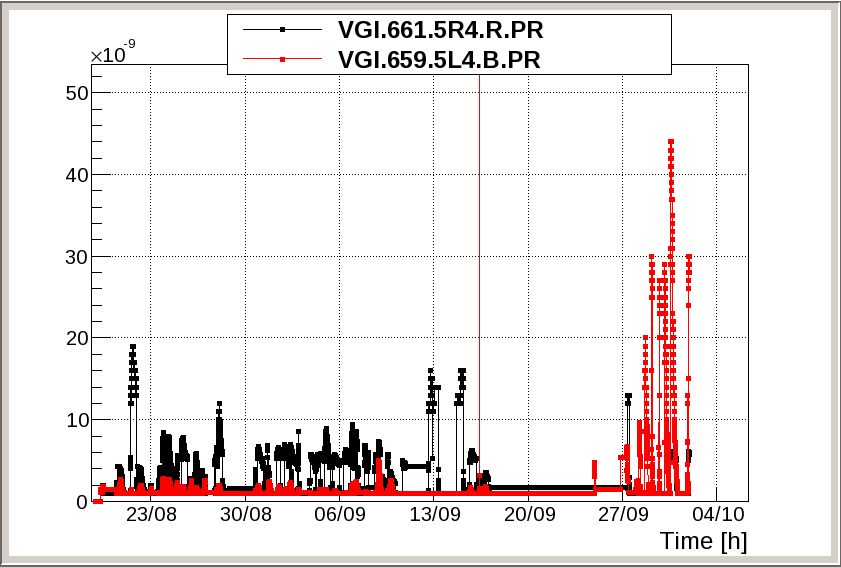 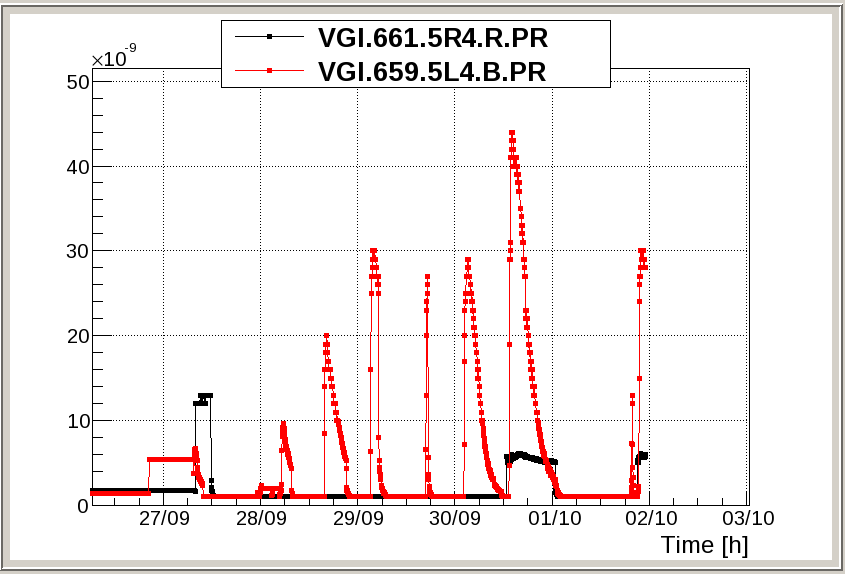 5.L4  BSRT B2 , baked out during TS#3 ….
LMC - 02-Oct-2012
16
F.Roncarolo
Summary of Observations after TS#3
B1 ok, need to verify if survives to thermal cycles
New optics base on lenses seems better for overall resolution and accuracy, to be confirmed 

B2 image ‘distortion’ to be understood
edge effect?
Bad surface polishing? 
Silicon not suitable for imaging?
Optics after extraction mirror misalignment?

No clear evidence of less heating w.r.t before TS#3 for both B1 and B2
No clear evidence of B1 (metallic coating) heating more than B2

Both B1 and B2 AGM operational despite bad B2 imaging. Calibration checks on-going, need to verify calibration stability over time
LMC - 02-Oct-2012
17
F.Roncarolo
Plans - Proposals
ASAP: 
access 3 hours  re-check alignment B2 with calibration laser  exclude (or not) any source of uncertainty other than the extraction mirror itself
Test imaging system based on pure silicon mirror in the lab (on-going) 

Before MD3 (if possible)
B2 Bumps (450 GeV and/or 4 TeV) + move mirror out with bump >= 4mm IN  assess it’s only an edge effect or not
MD3 
B1: Precise Calibration w.r.t WS
B2: points above if not possible before
If enough time: B1&B2, characterize heating with high intensity beams at 450 GeV
Wait between injections to cope with thermal inertia and establish whether there is a threshold effect or not
TS#4 (xstmas)
depending on possible new observations/understanding, e.g. will B1 mirror survive thermal cycles?
Open B2 and replace mirror with copy of B1 (glass + metallic coating)
If new B1 optics full validated
Replace also B2 optics with focusing lenses based system
LS1: depending on end of the run experience + improved RF and thermo-mechanical simulations
Redesign mechanics to minimize RF coupling
Active cooling
…
LMC - 02-Oct-2012
18
F.Roncarolo
SPARE
LMC - 02-Oct-2012
19
F.Roncarolo
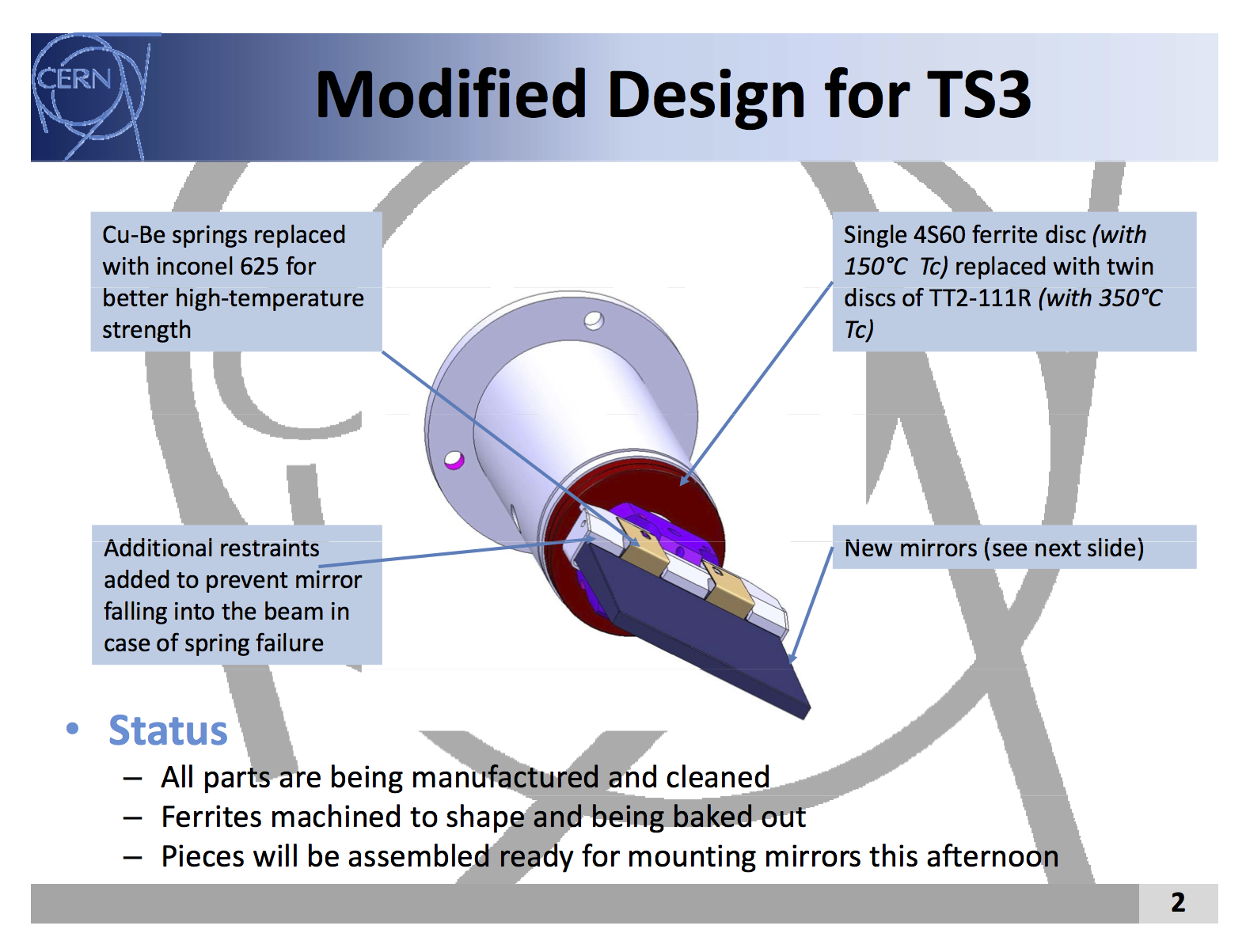 LMC - 02-Oct-2012
20
F.Roncarolo
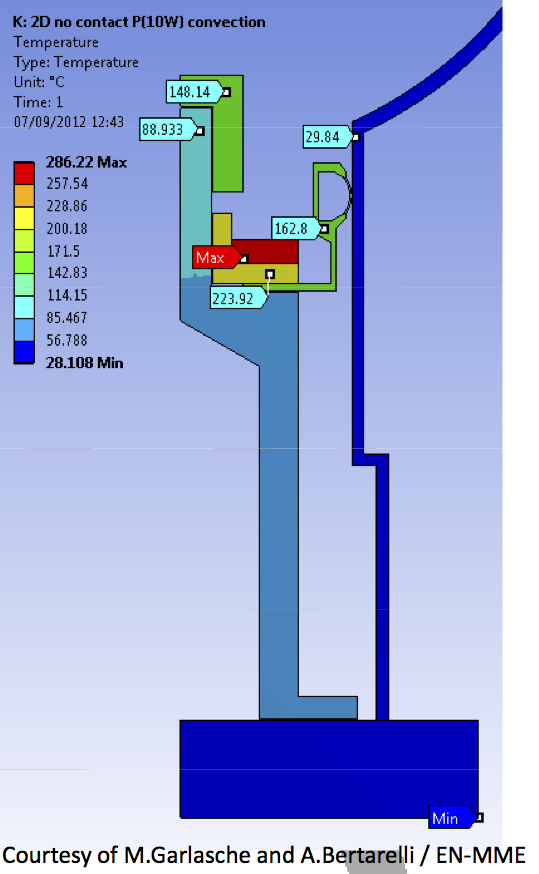 LMC - 02-Oct-2012
21
F.Roncarolo
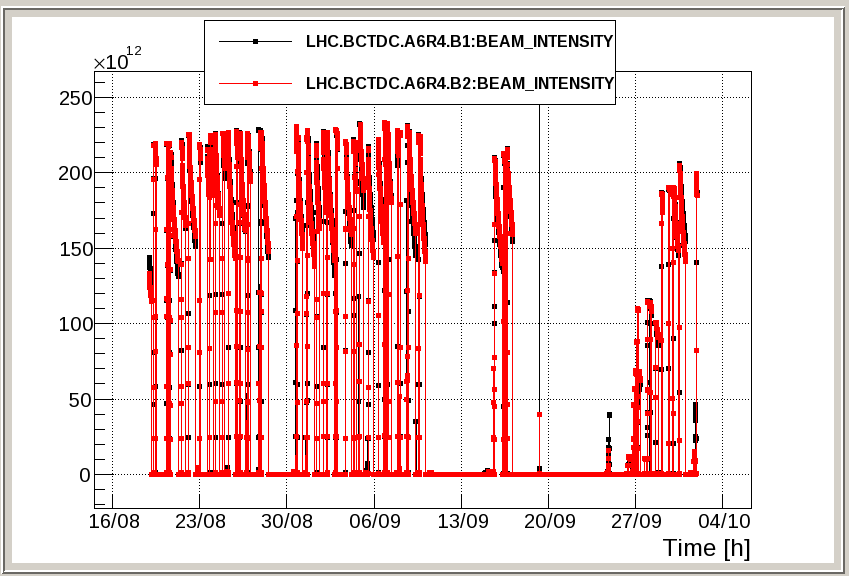 LMC - 02-Oct-2012
22
F.Roncarolo